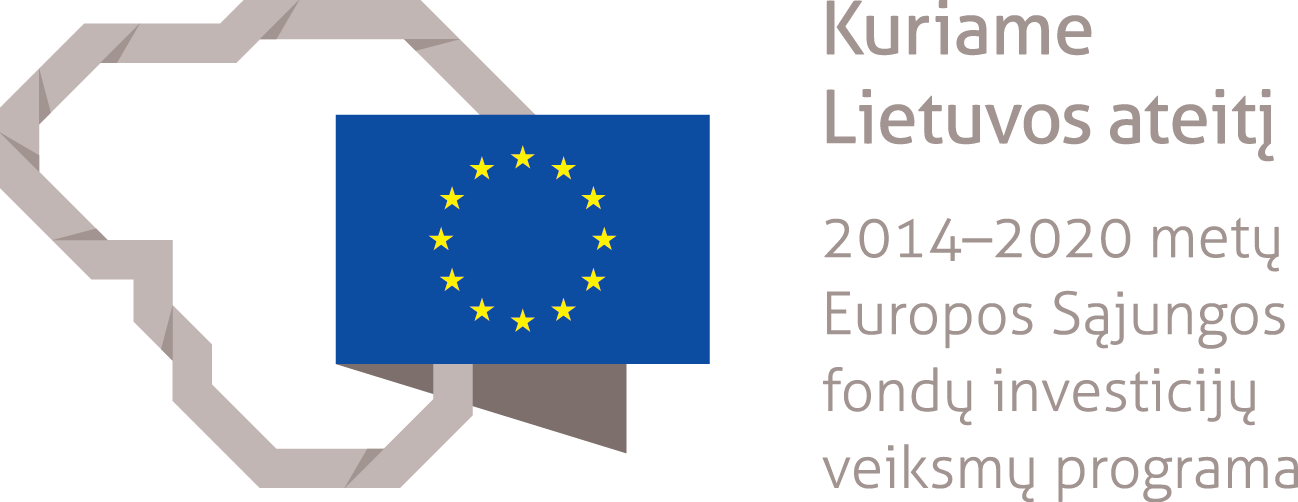 Fondų fondų valdymo išlaidos ir mokesčiai2017 M.
2018 m. gegužės 3 d. Vilnius
Valdymo išlaidų ir mokesčių nustatymo remiantis veiklos rezultatais kriterijai
Vadovaujantis Reglamento Nr. 480/2014 12 str. 2 dalimi, VI turi:
informuoti Stebėsenos komitetą apie nuostatas dėl veiklos rezultatais grindžiamo patirtų finansinės priemonės valdymo išlaidų arba valdymo mokesčių apskaičiavimo;
pateikti valdymo išlaidų ir per praėjusius kalendorinius metus faktiškai sumokėtų mokesčių ataskaitas.  

Vadovaujantis Reglamento Nr. 480/2014 12 str. 1 dalimi, valdymo išlaidos ir mokesčiai apskaičiuojami veiklos rezultatais grindžiamais kriterijais:
pagal ESI fondų programą suteiktų įnašų paskirstymas;
lėšos, grąžintos iš investicijų, arba grąžintos lėšos, kurias buvo įsipareigota skirti pagal garantijų sutartis;
investicijas papildančių priemonių, vykdytų prieš sprendimą dėl investavimo ir po jo, kad investicijų poveikis būtų kuo didesnis, kokybė;
finansinės priemonės indėlis siekiant programos tikslų ir produktų.
FONDŲ FONDO „VERSLumo skatinimo FONDAS, FINANSUOJAMAS IŠ Esf“ valdymo išlaidos
Fondo valdytojas  –  INVEGA
Vertė – 26,8 mln. Eur, iš jų 24,5 Eur ES fondų lėšos.
[Speaker Notes: Valdymo išlaidos (per FoF laikotarpį numatyta 1,7 mln. eur (7 proc. nuo ES lėšų)):
Bazinis atlygis – skaičiuojamas nuo Fondui sumokėtų programos įnašų vadovaujantis Reg Nr. 480/2014 13 str. 1 d. a) punktu
Su veiklos rezultatais susieta valdymo išlaidų dalis – veikla vertinama remiantis Reg Nr. 480/2014 12 str. 1 d. nurodytais rodikliais:
Pagal Veiksmų programą sumokėtų įnašų paskirstymas: 
 a) metinis 0,2 proc. dydžio atlygis nuo Fondo FT-ui sumokėtų ir FT-ų negrąžintų Fondo lėšų;
 b) metinis 1 proc. dydžio mokestis nuo FT-ui sumokėtų Veiksmų programos įnašų, kurie sumokėti GNG paskolų forma;
 c) metinis 1 proc. dydžio mokestis nuo FT-ų reinvestuotų (pakartotinai panaudotų) FP lėšų, kurios priskiriamos Veiksmų programos įnašams.
2. Lėšos, grąžintos iš investicijų (Grįžusios lėšos) – skiriama 1 proc. nuo lėšų, kurias FT-ai grąžins į Fondą, kurios buvo pervestos GNG ir jų grąžintos.
3. Investicijų vertę didinančių priemonių, vykdytų prieš priimant sprendimą dėl investavimo ir jį priėmus, kad investicijų poveikis būtų kuo didesnis, kokybė –vertinami GNG apklausų dėl INVEGOS teikiamų paslaugų kokybės rezultatai. Įvertinus teigiamai, INVEGAI papildomai skiriama 5 proc. dydžio faktinių Fondo valdytojo išlaidų, susijusių su Fondo valdymu, suma. 
4. Indėlis siekiant programos tikslų ir produktų – pasiekus suplanuotas padidintas stebėsenos rodiklių reikšmes, laikoma, kad tais metais padidintos spartos veiklos planas buvo įgyvendintas 100 proc. ir INVEGAI papildomai skiriama maksimali 5 proc. dydžio faktinių Fondo valdytojo atitinkamų metų Valdymo išlaidų papildoma suma. 

Kompensuojamų Valdymo išlaidų bendra suma apskaičiuojama sudėjus visas sumas pagal aukščiau pateiktus 4 kriterijus ir bazinį atlygį.]
FONDŲ FONDO „VERSLO  finansavimo FONDAS, FINANSUOJAMAS IŠ Erpf“ valdymo išlaidos
Fondo valdytojas  –  INVEGA
Vertė – 179,6 mln. Eur ES fondų lėšos
[Speaker Notes: INVEGA yra (per FoF laikotarpį numatyta 8.85 mln. eur (5 proc. nuo ES lėšų))::
FP – PRP, PGL, PGP, 5 RK (+ 1 New RK atveju) – fondų valdytojas; 
FP „Ko-investicinis fondas II“ (+ Koinvesticinis fondas MTEP) atveju – FT-as kartu su specialiai šios finansinės priemonės valdymui įsteigtu juridiniu asmeniu.

Valdymo išlaidos:
I. Bazinis atlygis – skaičiuojamas nuo Fondui sumokėtų programos įnašų vadovaujantis Reglamento Nr. 480/2014 13 str. 1 d. a) punktu bei 13 straipsnio 2 dalies a) punkto i) papunkčiu finansinės priemonės „Ko-investicinis fondas II“ atveju.
II. Su veiklos rezultatais susieta valdymo išlaidų dalis – veikla vertinama remiantis Reglamento Nr. 480/2014 12 str. 1 d. nurodytais rodikliais:

1. Pagal Veiksmų programą sumokėtų įnašų paskirstymas
a) metinis 0,2 proc. dydžio atlygis nuo FT-asm sumokėtų ir FT-ų negrąžintų Fondo lėšų (paskolų ir RK  priemonių atveju) arba 0,2 proc. dydžio atlygis nuo investicijų į GNG finansinės priemonės „Ko-investicinis fondas II“ atveju, laikantis pro rata temporis principo;
0,2 proc. dydžio atlygis nuo FT-ų sukontraktuotų paskolų ir lizingo sandorių sutarčių pagal portfelinių garantijų finansines priemones per metus laikantis pro rata temporis principo.
b) metinis 1 proc. dydžio mokestis nuo FT-ams sumokėtų Veiksmų programos įnašų, kurie sumokėti GNG paskolų ir rizikos kapitalo FP forma arba metinis 1 proc. dydžio mokestis nuo investicijų į GNG „Ko-investicinis fondas II“ atveju; 
1 proc. dydžio mokestis per metus nuo Veiksmų programos įnašo dalies, skirtos galiojančioms garantijų sutartims, tai pat nuo pakartotinai panaudotų lėšų, kurios priskiriamos programos įnašams, – portfelinių garantijų FP atveju.
c) metinis 1 proc. dydžio mokestis nuo FT-ų reinvestuotų FP lėšų arba metinis 1 proc. dydžio mokestis nuo į GNG reinvestuotų lėšų FP „Ko-investicinis fondas II“ atveju, kurios priskiriamos VP įnašams.
2. Lėšos, grąžintos iš investicijų (Grąžintos lėšos)
„Invegai“ Fondui valdyti skiriama 1 proc. nuo lėšų, kurias FT-ai grąžins į Fondą, kurios buvo pervestos GNG ir jų grąžintos – paskolų atveju; investuotos į GNG ir grąžintos į Fondą – RK priemonių atveju; lėšos, kurias buvo įsipareigota skirti pagal portfelinių garantijų sutartis, tačiau garantijų išmokos nebuvo išmokėtos – portfelinių garantijų atveju.
3. Investicijų vertę didinančių priemonių, vykdytų prieš priimant sprendimą dėl investavimo ir jį priėmus, kad investicijų poveikis būtų kuo didesnis, kokybė
Vertinami GNG apklausų dėl INVEGOS teikiamų paslaugų kokybės rezultatai. Įvertinus teigiamai, INVEGAI papildomai skiriama 5 proc. dydžio faktinių Fondo valdytojo išlaidų, susijusių su Fondo valdymu, suma. 
4. Indėlis siekiant programos tikslų ir produktų
Jei suplanuoti stebėsenos rodikliai yra viršyti 5 proc. ir daugiau, INVEGAI papildomai skiriama maksimali 5 proc. dydžio faktinių Fondo valdytojo atitinkamų metų valdymo išlaidų papildoma suma. 

Kompensuojamų Valdymo išlaidų bendra suma apskaičiuojama sudėjus visas sumas pagal aukščiau pateiktus 4 kriterijus ir bazinį atlygį.]
„DAUGIABUČIŲ NAMŲ MODERNIZAVIMO FONDAS, FINANSUOJAMAS IŠ Erpf“ valdymo MOKestis
Fondo valdytojas  –  VIPA
Vertė – 74 mln. Eur ES fondų lėšos
*VIPA už DNMF valdymą buvo išmokėta 1.831.676,61 EUR, iš kurių 945.783,82 EUR išmokėti DNMF skirtomis ES fondų lėšomis, o likusi dalis išmokėta grįžusiomis lėšomis.
[Speaker Notes: Galėjo gauti VIPA per FoF 5,76 mln. eur]
„jessica II fondų fondas, FINANSUOJAMAS IŠ Erpf“ ir 
„rizikos pasidalijimo fondas“ valdymo mokestis
Fondo valdytojas  –  EIB
Fondų vertė – 240 mln. Eur ES fondų lėšos
[Speaker Notes: Jessica – 10.5 mln. VM
RPF – 8 mln. VM]
„Energijos efektyvumo FONDAS, FINANSUOJAMAS IŠ Erpf“ valdymo mokestis
Fondo valdytojas  –  VIPA
Vertė – 79,6 mln. Eur ES fondų lėšos
[Speaker Notes: ENEF – 6.4 mln. VM]
FONDŲ FONDO „kultūros paveldo FONDAS, FINANSUOJAMAS IŠ Erpf“  (KPF) valdymo mokestis (I)
Fondo valdytojas  –  VIPA
Vertė – 6,1 mln. Eur, iš jų 5,2 mln. Eur ES fondų lėšos
Valdymo išlaidos:
Bazinis atlygis – skaičiuojamas nuo Fondui sumokėtų programos įnašų vadovaujantis Reglamento Nr. 480/2014 13 str. 1 d. a) punktu. VIPA priklausantis bazinis atlygis pirmuosius 12 mėnesių - yra 3 proc., kitus 12 mėnesių – 1 proc., o vėliau 0,5 proc. per metus skaičiuojant nuo fondui sumokėtų programos įnašų.
Veiklos rezultatais grįstas atlygis skaičiuojamas vadovaujantis Reglamento Nr. 480/2014 13 str. 1 d. b) punktu ir sudaro 0,5 proc. per metus nuo finansiniams tarpininkams sumokėtų programos įnašų. Suma priklauso nuo toliau išvardintų veiklos rezultatų kriterijų. ->
[Speaker Notes: KPF- 295.269 eur]
KPF valdymo mokestis (II)
Veiklos rezultatų kriterijai:
1. FT išmokėtos priemonės lėšos - 0,5 proc. per metus nuo fondo įnašų, sumokėtų finansų tarpininkams.
2. FP stebėsenos rodiklių (SR) įgyvendinimas – skaičiuojant šį kriterijų vertinama SR įgyvendinimo pažanga kiekvieną ataskaitinį laikotarpį. 
3. Grįžusios lėšos - VIPA skiriama 4,5 proc. nuo bendrai į finansinę priemonę  per ataskaitinį laikotarpį grįžusių lėšų. 
4. Investicijas papildančių priemonių kokybė - vertinami klientų ir kitų suinteresuotų šalių apklausų dėl VIPA teikiamų paslaugų įvairių projekto etapų metu kokybės rezultatai. Teigiamai vertinančių VIPA veiklą respondentų procentas neturi būti mažesnis nei 85 proc. ataskaitiniais metais.
[Speaker Notes: 2. FP stebėsenos rodiklių (SR) įgyvendinimas – skaičiuojant šį kriterijų vertinama SR įgyvendinimo pažanga kiekvieną ataskaitinį laikotarpį. Bendra kriterijaus reikšmė apskaičiuojama įvertinant kiekvieno stebėsenos rodiklio atskirai pasiektą reikšmę (procentais) ir išvedant visų stebėsenos rodiklių pasiektų reikšmių statistinį vidurkį (procentais).
3. Grįžusios lėšos - VIPA skiriama 4,5 proc. nuo bendrai į finansinę priemonę  per ataskaitinį laikotarpį grįžusių lėšų. 4,5 proc. reikšmė nustatyta pagal rinkos praktiką.]
KPF valdymo mokestis (III)
FONDŲ FONDO „savivaldybių pastatų FONDAS, FINANSUOJAMAS IŠ Erpf“  (sPF) valdymo mokestis (I)
Fondo valdytojas  –  VIPA
Vertė – 17,3 mln. Eur ES fondų lėšos
Valdymo išlaidos:
Bazinis atlygis – skaičiuojamas nuo Fondui sumokėtų programos įnašų vadovaujantis Reglamento Nr. 480/2014 13 str. 1 d. a) punktu. VIPA priklausantis bazinis atlygis pirmuosius 12 mėnesių - yra 3 proc., kitus 12 mėnesių – 1 proc., o vėliau 0,5 proc. per metus skaičiuojant nuo fondui sumokėtų programos įnašų.
Veiklos rezultatais grįstas atlygis skaičiuojamas vadovaujantis Reglamento Nr. 480/2014 13 str. 1 d. b) punktu ir sudaro 0,5 proc. per metus nuo finansiniams tarpininkams sumokėtų programos įnašų. Suma priklauso nuo toliau išvardintų veiklos rezultatų kriterijų. ->
[Speaker Notes: SPF – 1,1 mln. eur]
sPF valdymo mokestis (II)
Veiklos rezultatų kriterijai:
1. FT išmokėtos priemonės lėšos - 0,5 proc. per metus nuo fondo įnašų, sumokėtų finansų tarpininkams.
2. FP stebėsenos rodiklių (SR) įgyvendinimas – skaičiuojant šį kriterijų vertinama SR įgyvendinimo pažanga kiekvieną ataskaitinį laikotarpį.
3. Grįžusios lėšos - VIPA skiriama 4,5 proc. nuo bendrai į finansinę priemonę  per ataskaitinį laikotarpį grįžusių lėšų. 
4. Investicijas papildančių priemonių kokybė - vertinami klientų ir kitų suinteresuotų šalių apklausų dėl VIPA teikiamų paslaugų įvairių projekto etapų metu kokybės rezultatai. Teigiamai vertinančių VIPA veiklą respondentų procentas neturi būti mažesnis nei 85 proc. ataskaitiniais metais.
SPF valdymo mokestis (III)
Dėkojame už dėmesį!